COVID-19 in nierpatiënten Stand van zaken
Lianne Messchendorp, MD, PhD
Postdoc/coördinator RECOVAC studies
Universitair Medisch Centrum Groningen

Namens de ERACODA en RECOVAC consortia
Beloop COVID-19 bij patiënten met nierfalenData eind 2020 – vóór vaccinatie
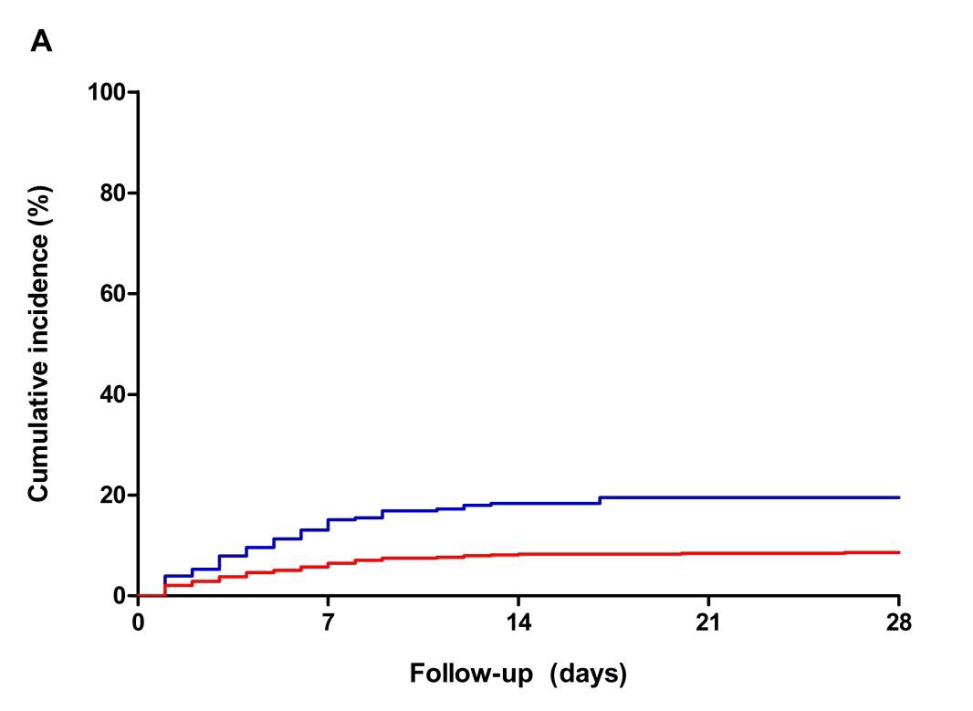 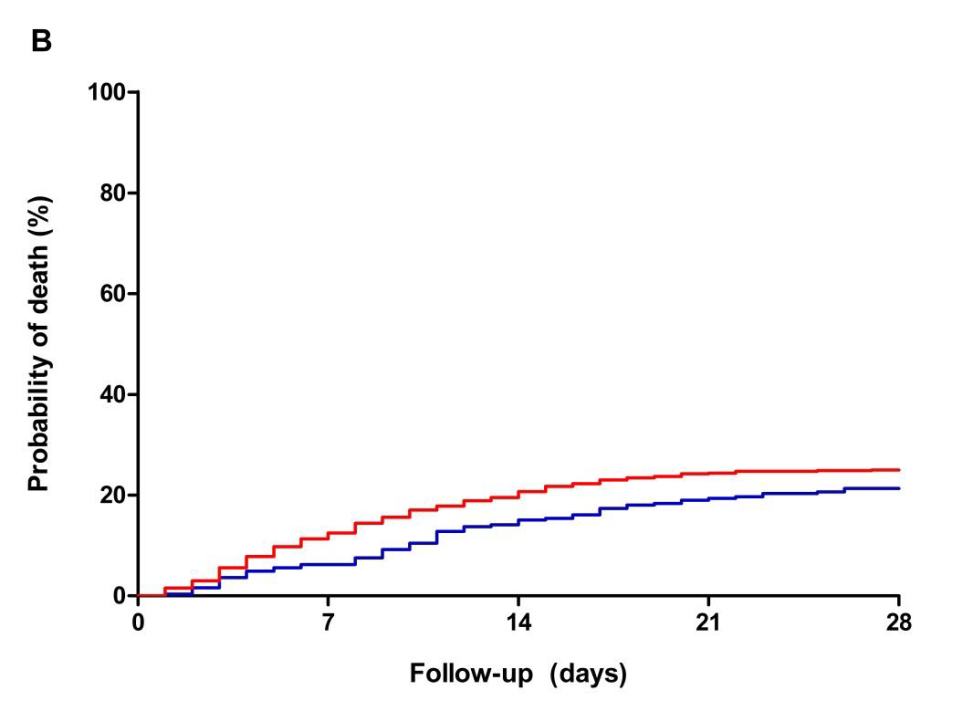 Percentage patiënten
opgenomen op Intensive Care
Percentage overleden
patiënten
Dialyse 25%
Niertransplantatie 21%
Niertransplantatie 21%
Dialyse 12%
Algemene populatie 11.4%!!
Hilbrands LB et al
Nephrol Dial Transplant 2020
ERACODA: Europese studie geleid vanuit Nederland met gedetailleerde patiënten en  ziekte data (>4500 dialyse en niertransplantatie patiënten met bewezen COVID-19)
Beloop COVID-19 bij patiënten met nierfalenData eind 2020 – vóór vaccinatie
Beloop afhankelijk van leeftijd, conditie en andere risicofactoren
Overgewicht
Hypertensie
Hart- en vaatziekten
COPD

Echter:
Merendeel patiënten overleeft COVID-19, ook de oudsten!
In overlevenden uitkomst over het algemeen goed (lichamelijk en geestelijk)1
1Duivenvoorden et al. Transplantation, 2022
ERACODA: Europese studie geleid vanuit Nederland met gedetailleerde patiënten en  ziekte data (>4500 dialyse en niertransplantatie patiënten met bewezen COVID-19)
Behandeling (ter voorkoming van) ernstige COVID-19  antivirale middelen en immuun-modulatoren
Veel middelen onderzocht

Antivirale middelen
Convalescent plasma
Monoklonale antistoffen
Remdesivir
Chloroquine en hydroxychloroquine
Azitromycine
Molnupiravir
Nirmatrelvir/ritonavir (Paxlovid)
Lopinavir/ritonavir
Ribavrine
Favipiravir
Oseltamivir
Darunavir
Ivermectine
Immuun-modulatoren
Corticosteroïden
IL-6-remmers (Toculizumab)
IL-1-beta receptor antagonist (Anakinra)
Icatibant
Lanadelumab
Gimsilumab
Meplazumab
Ruxolitinib
Eculizumab
Barcitinib
Interferon
Leidraad SWAB
Behandeling (ter voorkoming van) ernstige COVID-19  antivirale middelen en immuun-modulatoren
Veel middelen onderzocht

Antivirale middelen
Convalescent plasma
Monoklonale antistoffen
Remdesivir
Chloroquine en hydroxychloroquine
Azitromycine
Molnupiravir
Nirmatrelvir/ritonavir (Paxlovid)
Lopinavir/ritonavir
Ribavrine
Favipiravir
Oseltamivir
Darunavir
Ivermectine
Immuun-modulatoren
Corticosteroïden
IL-6-remmers (Tocilizumab)
IL-1-beta receptor antagonist (Anakinra)
Icatibant
Lanadelumab
Gimsilumab
Meplazumab
Ruxolitinib
Eculizumab
Barcitinib
Interferon
Leidraad SWAB
Allen beperkte effectiviteit
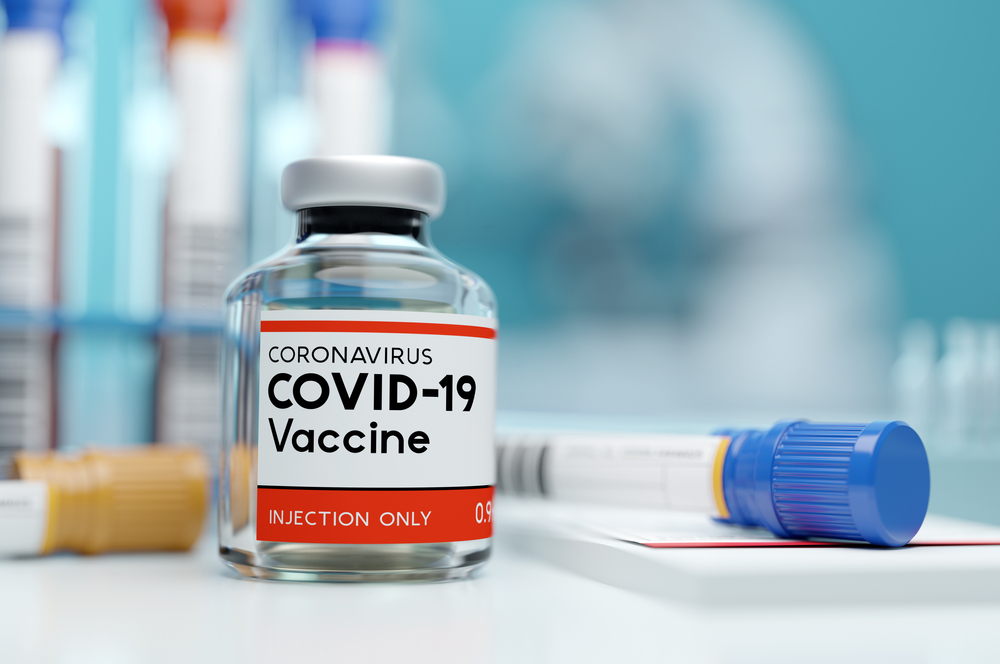 Behandeling (ter voorkoming van) ernstige COVID-19  Vaccinatie
Problemen
1. Patiënten met nierfalen en/of een transplantatie responderen minder goed op vaccinaties
2. In de registratie studies waren patiënten met nierfalen geëxcludeerd
COVID-19 vaccin studies in patiënten met nierfunctievervangende behandeling
Studie	Patiënten	Leeftijd	Vaccin 		ABs op dag	Seroconversion

Grupper	  56 HD	74±11 	Pfizer		30 (27-34) 	96 %
Agur	122 HD / 23 PD 	72±12 	Pfizer		36 (32-40) 	93 % 
Frantzen	244 HD 	76±13 	Pfizer 		30 			91 %
Yanay	127 HD / 33 PD 	69 (62-78) 	Pfizer 		21 - 35 		90 %
Lacson	186 HD 	68±12 	Pfizer / Moderna		23±8 		88 % / 94%
Attias	  64 HD 	70±12 	Pfizer 		16.8 		86 %
Simon	  81 HD 	67 (34-86) 	Pfizer		21 			80 %

Chavarot 	101 Ntx 	64 (53-73) 	Pfizer		30 			  6 %
Korth 	  23 Ntx 	58±14 	Pfizer		15.8±3 		22 %
Rozen-Zvi 	308 Ntx 	58±14 	Pfizer		28 (22-34) 	36 % 
Grupper 	136 Ntx 	58±12 	Pfizer		15.6±6.2 		38 % 
Boyarski	322 Ntx	±56	Pfizer / Moderna		±20			48% (Mod>Pfizer)
Benotmane 	204 Ntx 	58 (49-68) 	Moderna 		28 			48 %
Carr et al., KI Reports, 2021
[Speaker Notes: Chavarot all on bela

Review by Carr et al included 35 studies
overall 89% dialysis
35% in kidney transplantation
Larger studies and rigorous surveillance are needed to better evaluate the effectiveness of COVID-19 vaccination]
RECOVAC ConsortiumREnal patients COVID-19 VACcination
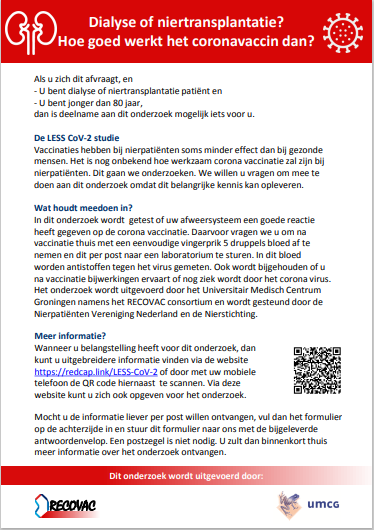 Samenwerkingsverband van alle UMCs in Nederland
Actieve participatie vanuit andere perifere en dialyse centra

Samenwerking met vele andere partners:
RENINE/nefrovisie
NOTR
Santeon groep
ERACODA
Sanquin

Inmiddels 4 verschillende studies:
RECOVAC IR – 880 deelnemers
RECOVAC Repeated Vaccination – 333 Ntx
RECOVAC Registration - ~12000 Ntx en 6000 Dialyse
RECOVAC Antibody - ~400 CKD G4/5 1000 Dialyse en 3500 Ntx
RECOVAC studiesBelangrijkste resultaten
RECOVAC IR studie 
Ntx geen serorespons na 2 vaccinaties in 43.1% van de gevallen
Factoren non-seroresponse m.n. MMF/MPA
Ook verminderde cellulaire respons

RECOVAC Antibody studie
Verminderde serorespons bij CKD G4/5 en dialyse met immuunsupressie

RECOVAC Repeated Vaccination studie 
Dubbele dosis Moderna of Janssen geen voordeel boven ‘reguliere’ derde vaccinatie
Stoppen van MMF/MPA 1 week voor en na vaccinatie geen verbetering immuunrespons

Standaard derde vaccinatie voor dialyse en Ntx
Herhaald vaccineren (boosteren) – heden zijn patiënten opgeroepen voor hun 5e prik
In hoeverre zijn patiënten na vaccinatie beschermd? - Transplantatie
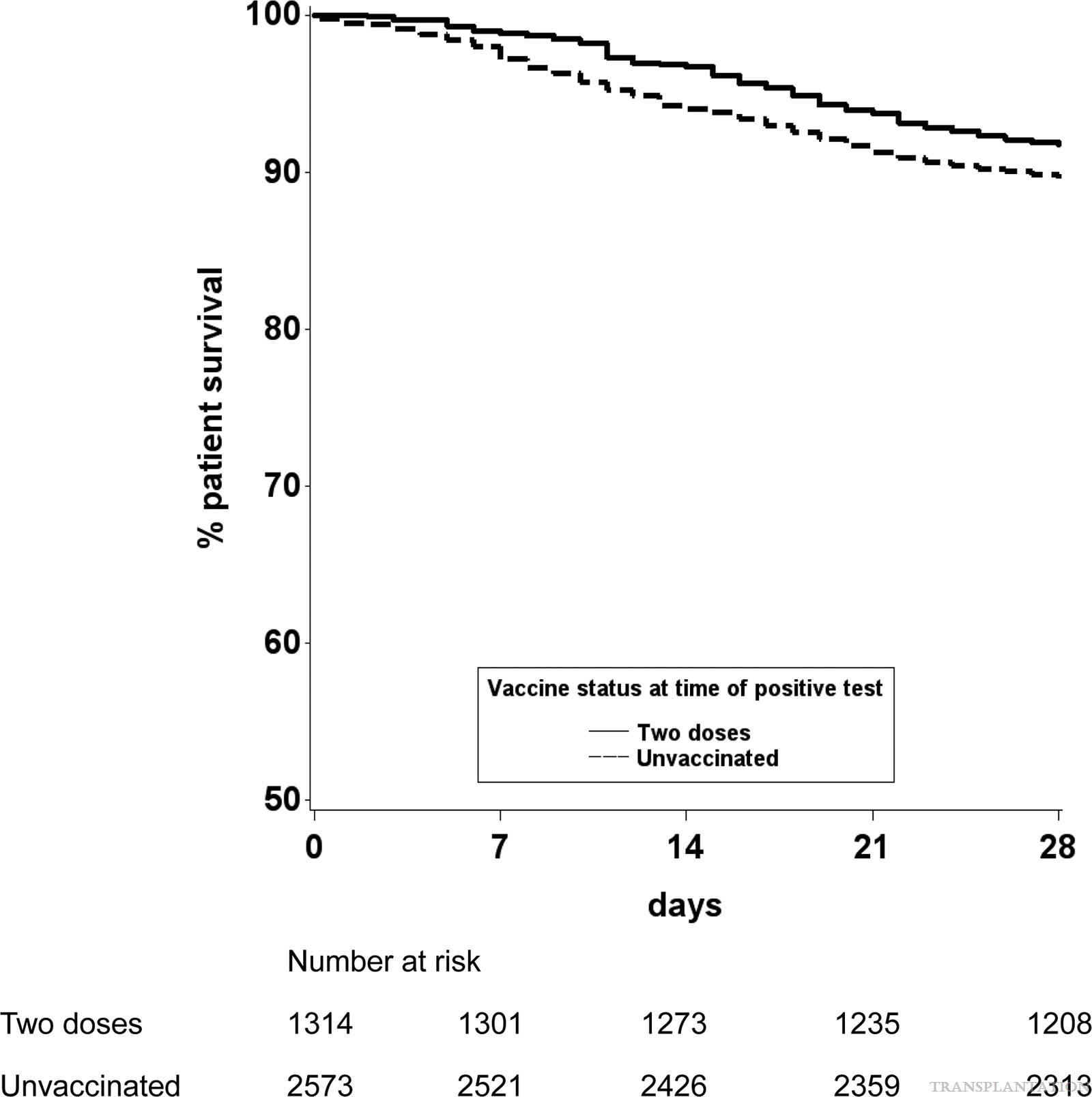 Nationale registry UK (Sept 2020-Aug 2021)
43,418 solid organ transplant recipients
7.1% ongevaccineerd, 90.3% volledig gevaccineerd
4147 infecties, echter meer kans op infectie wanneer gevaccineerd (!)
Gedrag (?)
407 sterfte gevallen 
Gevaccineerd 8,2% 
Ongevaccineerd 10.4%
Overall HR 0.8  20% reductie in kans op overlijden wanneer gevaccineerd
Callaghan et al, Transplantation 2022
In hoeverre zijn patiënten na vaccinatie beschermd? - Dialyse
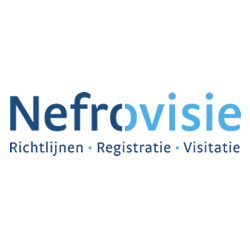 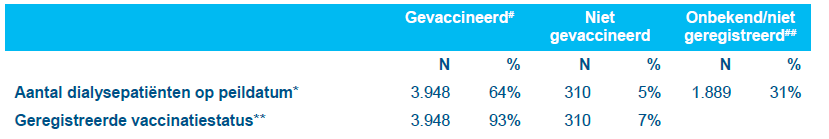 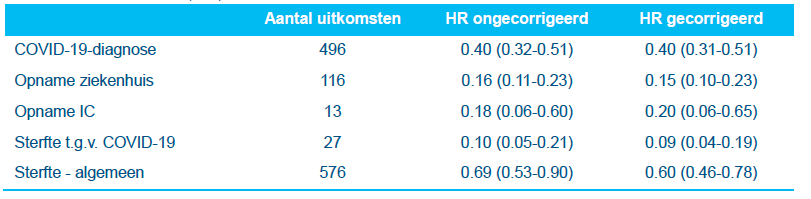 RENINE, ongepublicieerde data
Is herhaald vaccineren zinvol?
72.4%
54.6%
RECOVAC antistofstudie, submitted
Is herhaald vaccineren zinvol?
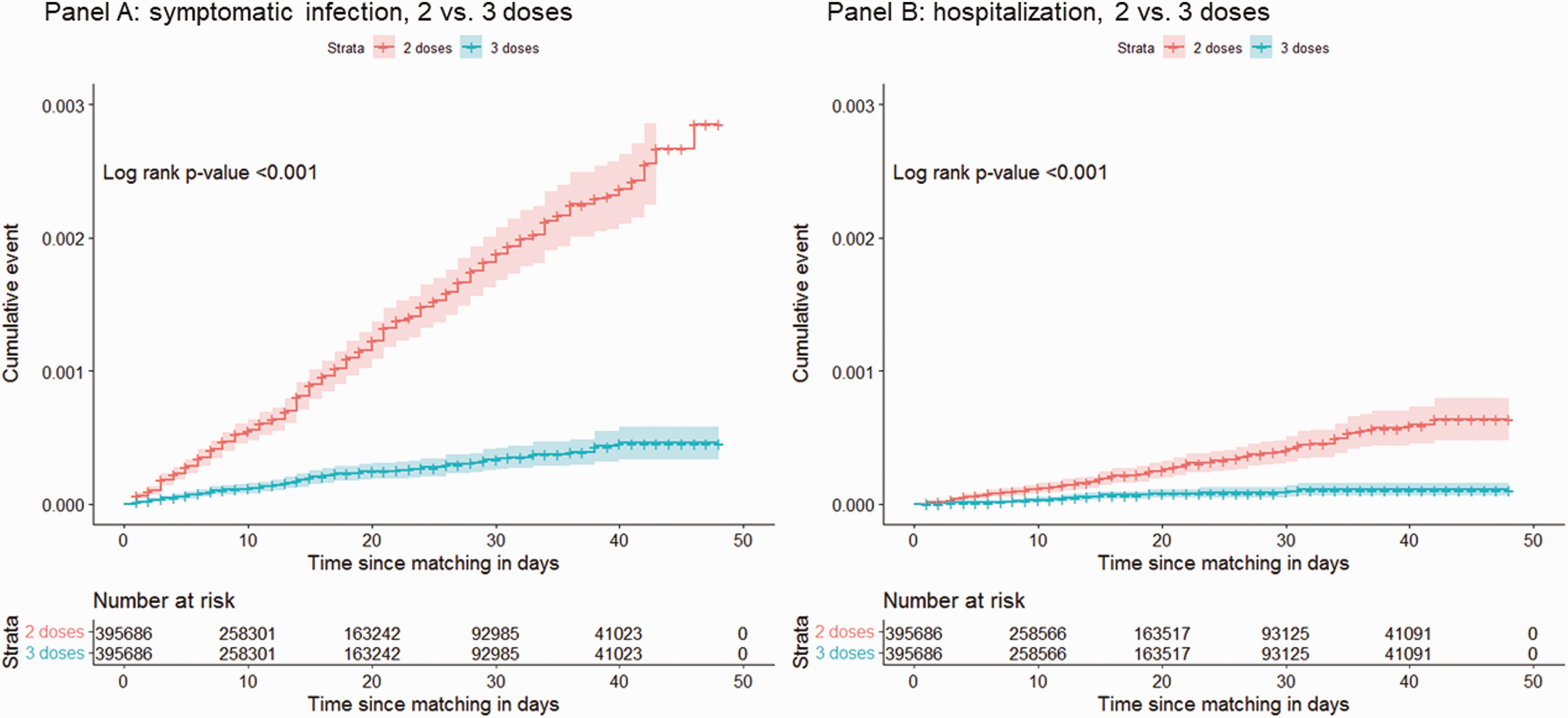 Butt et al, Clinical Infectious Diseases, 2022
In hoeverre is serorespons een goede maat voor bescherming?
RECOVAC antistofstudie, in preparation
In hoeverre is serorespons een goede maat voor bescherming?
Echter data ten tijde van de delta variant
Voor Omikron waarschijnlijk anders
RECOVAC antistofstudie, in preparation
Omikron variant echter milder beloopOok in dialyse en Ntx
Omikron infectie in 145/1121 (12.9%) dialyse patiënten1 
Vaccin effectiviteit (VE) van booster vaccinatie was 58%
Eerdere infectie was geassocieerd met verminderde kans op krijgen van infectie
Vier patiënten overleden (2.8%) (=lager dan eerdere golven 10-15%)

347 SOT recipients met COVID-19 gedurende de Omikron golf2
Afname ziekenhuisopname (26% vs 60%) 
Afname in mortaliteit (2% vs 10%) 

Ondanks meer besmettingen, lagere mortaliteit  Case fatality rate lager!
1Spensley et al, KI reports 2022
2Cochran et al , Transplantation 2022
Omikron specifieke vaccins?
Moderna/Pfizer – Omikron specifiek vaccin meer immunogeniciteit tegen Omikron
Onduidelijk of dit ook leidt tot een betere bescherming tegen Omikron
Onduidelijk of het ook tegen andere varianten beschermt

Huidige vaccins hebben zich al ‘bewezen’ effectief te zijn; ook tegen andere varianten en zijn daarnaast ook veilig
Wellicht jaarlijkse aanpassing aan vaccin op basis van varianten (net zoals bij influenza)

Besmettingen nemen op dit moment toe - R getal op dit moment 1.251

Patiënten zijn net opgeroepen voor 5e booster
In najaar waarschijnlijk opnieuw vaccinatie met ‘regulier’ vaccin
1Corona Dashboard RIVM
Conclusies en adviezen
Goede immuun respons na COVID-19 vaccinatie in patiënten met CKD G4/5
Verminderde immuun respons na COVID-19 vaccinatie in met name Ntx
(Herhaald) vaccineren is zinvol
Andere vaccinatie strategieën worden nu niet geadviseerd
Serorespons is geassocieerd met de ernst van COVID-19
Echter op dit moment serorespons meten geen klinische consequenties
Derhalve geen standaard meting
In het najaar waarschijnlijk 6e vaccinatie voor dialyse en Ntx 
Wacht advies af van RIVM
Nog veel onderzoek naar nieuwe therapieën
houd SWAB richtlijn in de gaten
Partners
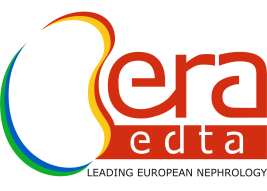 T
CODA
T
T
T
T
T
T
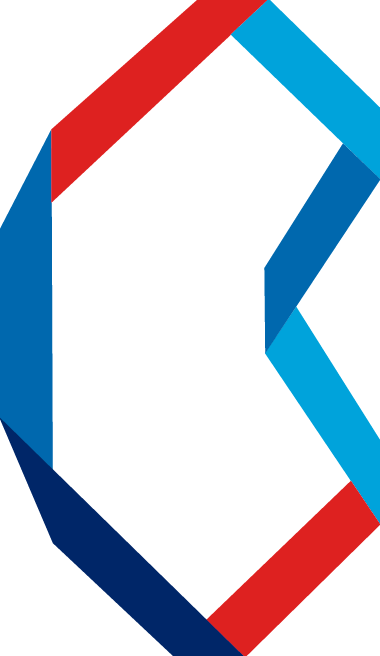 RECOVAC
T
T
T
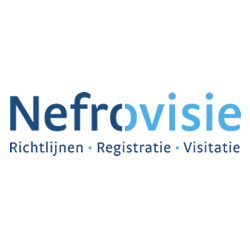 Alle UMCs en 7 Santeon ziekenhuizen
Alle nefrologen in Nederland

Nefrovisie/RENINE
LONT/NOTR

Nierpatiënten Vereniging Nederland
Nederlandse Federatie voor Nefrologie
Nierstichting
Nieren.nl

RIVM/LAREB
ERA-EDTA

Andere COVID-19 vaccinatie onderzoeksgroepen
T
T
T
T
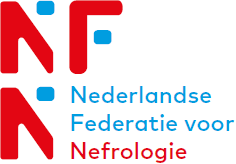 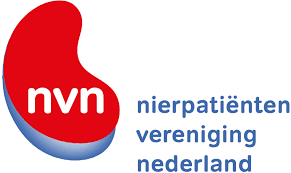 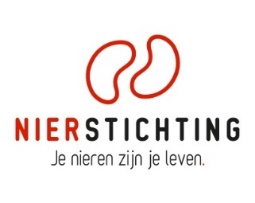 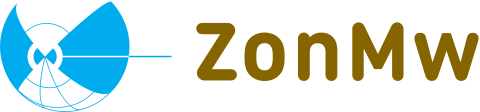